TDK DOLGOZAT
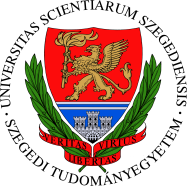 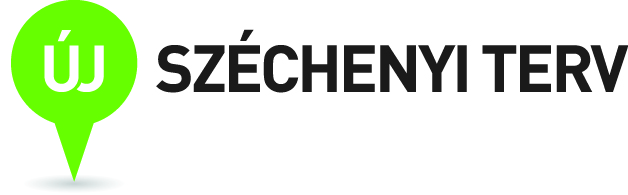 Megérik-e a megújulók? Az energiafelhasználás néhány kérdése napjainkban és a közeljövőben
Témavezető:		Készítette:
Dr. Henkey István	Tátrai Csilla
Óraadó			GM BA III. éf.
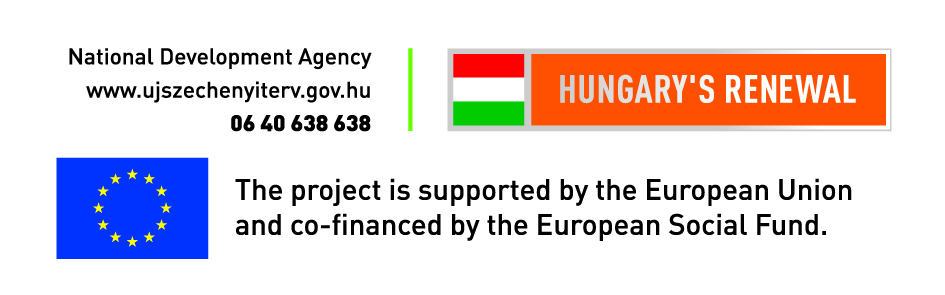 Szeged, 2012
[Speaker Notes: Üdvözlök mindenkit. Dolgozatom témájának A megújuló energiaforrások bemutatását választottam.]
A KUTATÁSOM CÉLJA
Bemutatni és elemezni – közgazdasági szempontból is – a megújuló energiaforrásokat, egyben összegyűjtve az e témába vágó lehető legtöbb megoldást is.
MIRŐL SZÓL A PREZENTÁCIÓM?
Általános áttekintés
Problématerek
Hipotézisek
Primer kutatás
Eredmények
MEGÚJULÓ ENERGIÁK
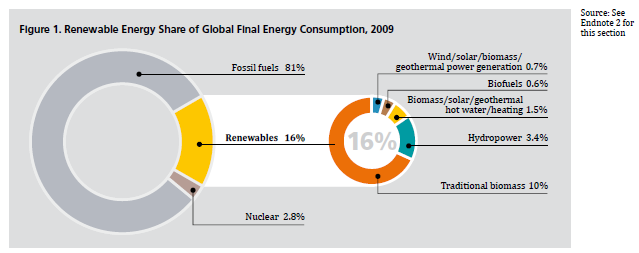 MEGÚJULÓ ENERGIÁK
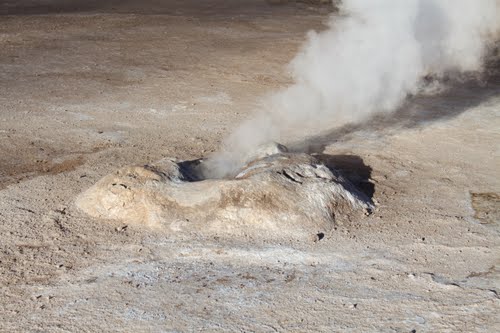 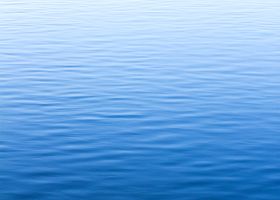 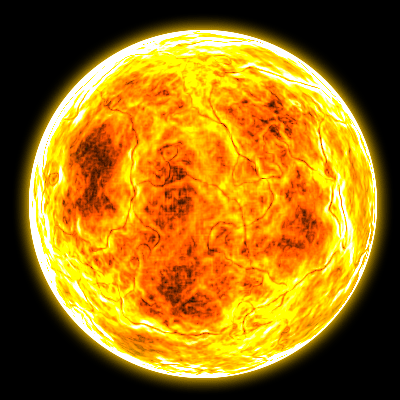 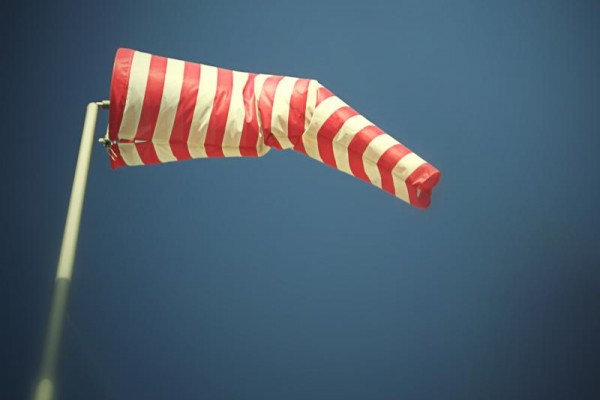 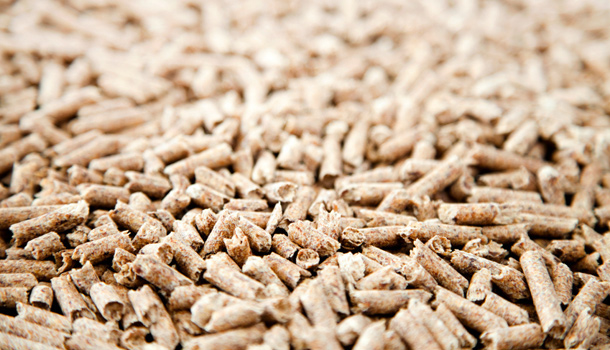 MEGÉRI-E A MEGÚJULÓ?
MEGÉRI-E A MEGÚJULÓ?
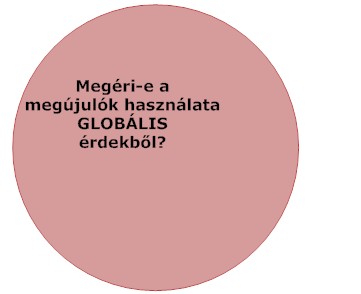 MEGÉRI-E A MEGÚJULÓ?
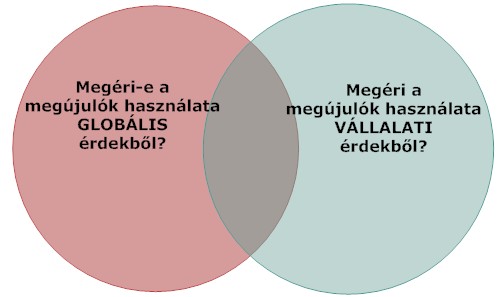 MEGÉRI-E A MEGÚJULÓ?
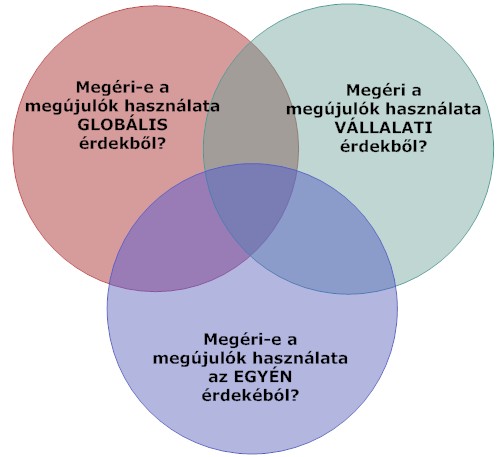 MEGÉRI-E A MEGÚJULÓ?
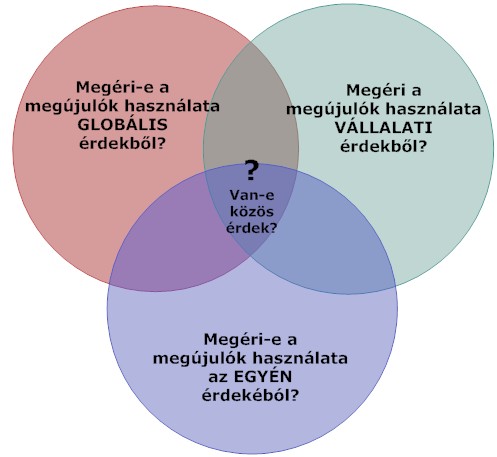 PROBLÉMA ISMERTETÉSE
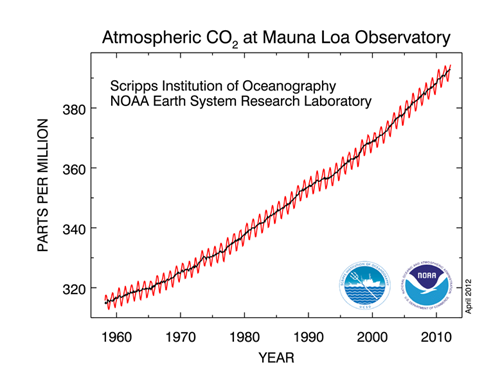 I. PROBLÉMATÉR, HIPOTÉZIS, PRIMER KUTATÁS
II. PROBLÉMATÉR, HIPOTÉZIS PRIMER KUTATÁS
III. PROBLÉMATÉR, HIPOTÉZIS, PRIMER KUTATÁS
IV. PROBLÉMATÉR, HIPOTÉZIS, PRIMER KUTATÁS
V. PROBLÉMATÉR, HIPOTÉZIS, PRIMÉR KUTATÁS
Yann Arthus-Bertrand
ÖSSZEGZÉS
TÉZISEK
A TUDOMÁNYBAN RITKA AZ OLYAN ERŐS KONSZENZUS, AMILYEN EBBEN A TÉMÁBAN KIALAKULT.

(Donald Kennedy)
KÖSZÖNÖM A MEGTISZTELŐ FIGYELMET!
Jelen kutatási eredmények megjelenését „Az SZTE Kutatóegyetemi Kiválósági Központ tudásbázisának kiszélesítése és hosszú távú szakmai fenntarthatóságának megalapozása a kiváló tudományos utánpótlás biztosításával” című, TÁMOP-4.2.2/B-10/1-2010-0012 azonosítószámú projekt támogatja. A projekt az Európai Unió támogatásával, az Európai Szociális Alap társfinanszírozásával valósul meg.